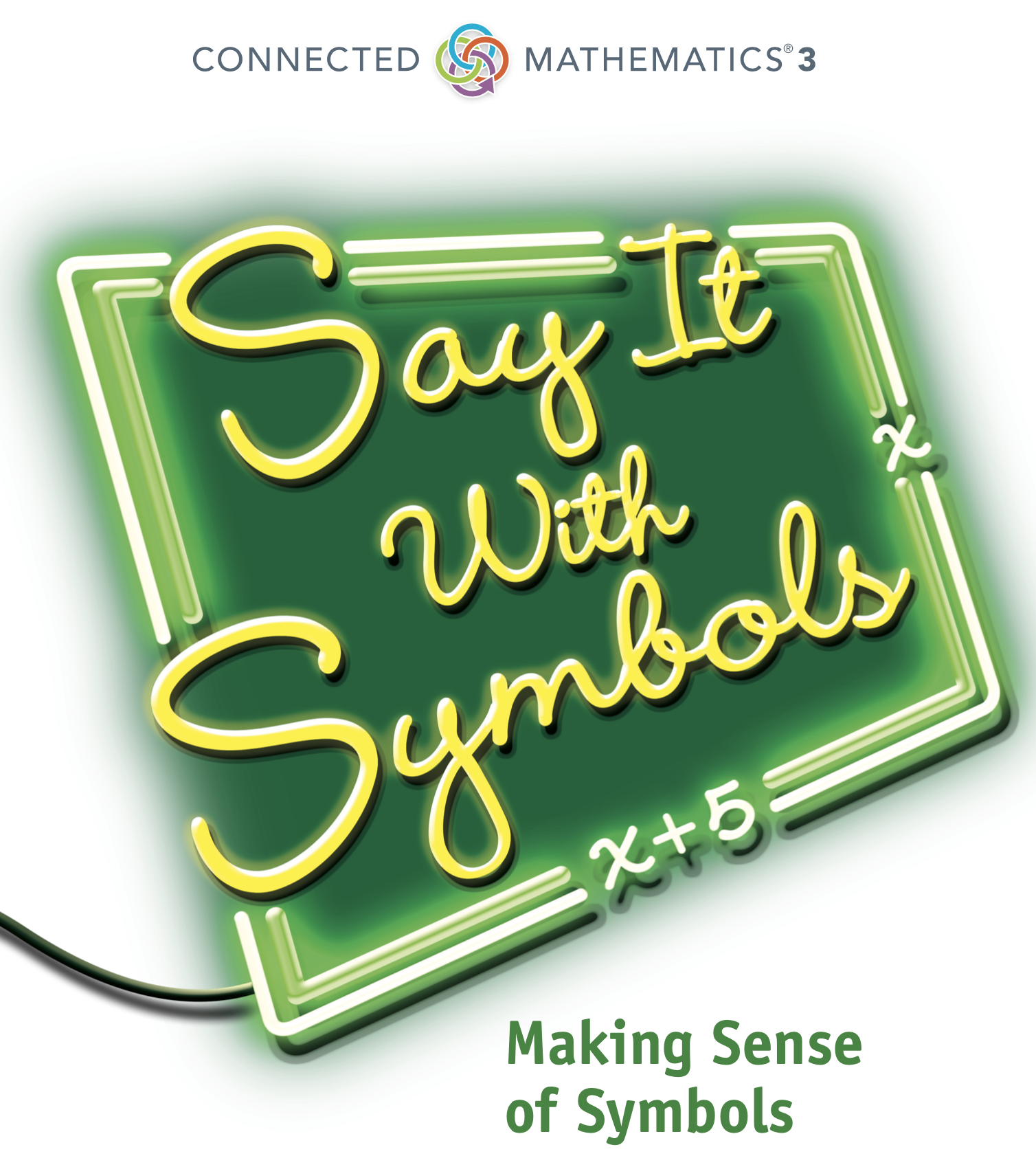 Unit Project
Finding Surface Area of Rod Stacks
Copyright 2021 Connected Mathematics Project at Michigan State University.
Below are 10 rods of different lengths. Each rod represents a square prism.
The shortest rod (light grey) is a unit cube.
Unit Cube
Copyright 2021 Connected Mathematics Project at Michigan State University.
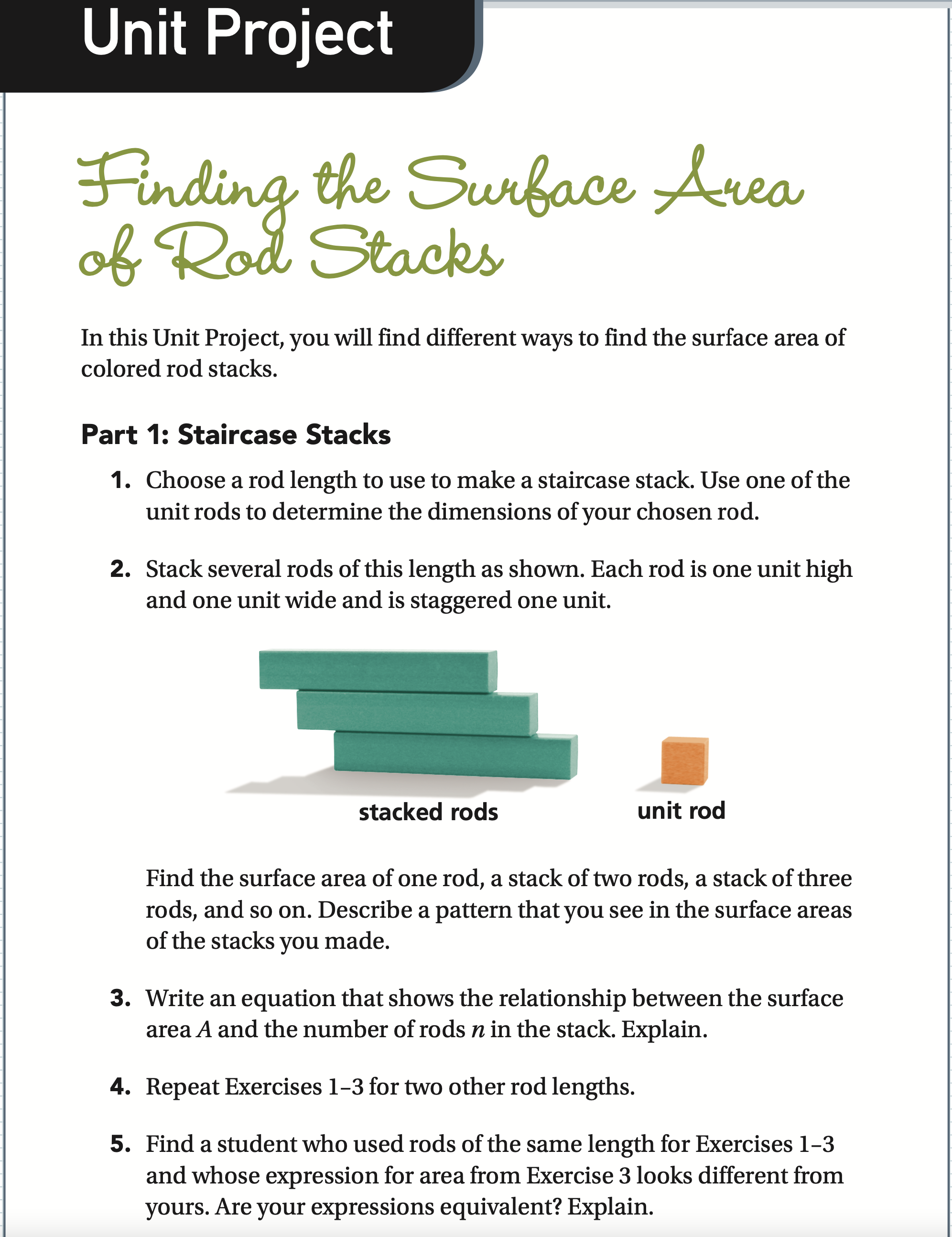 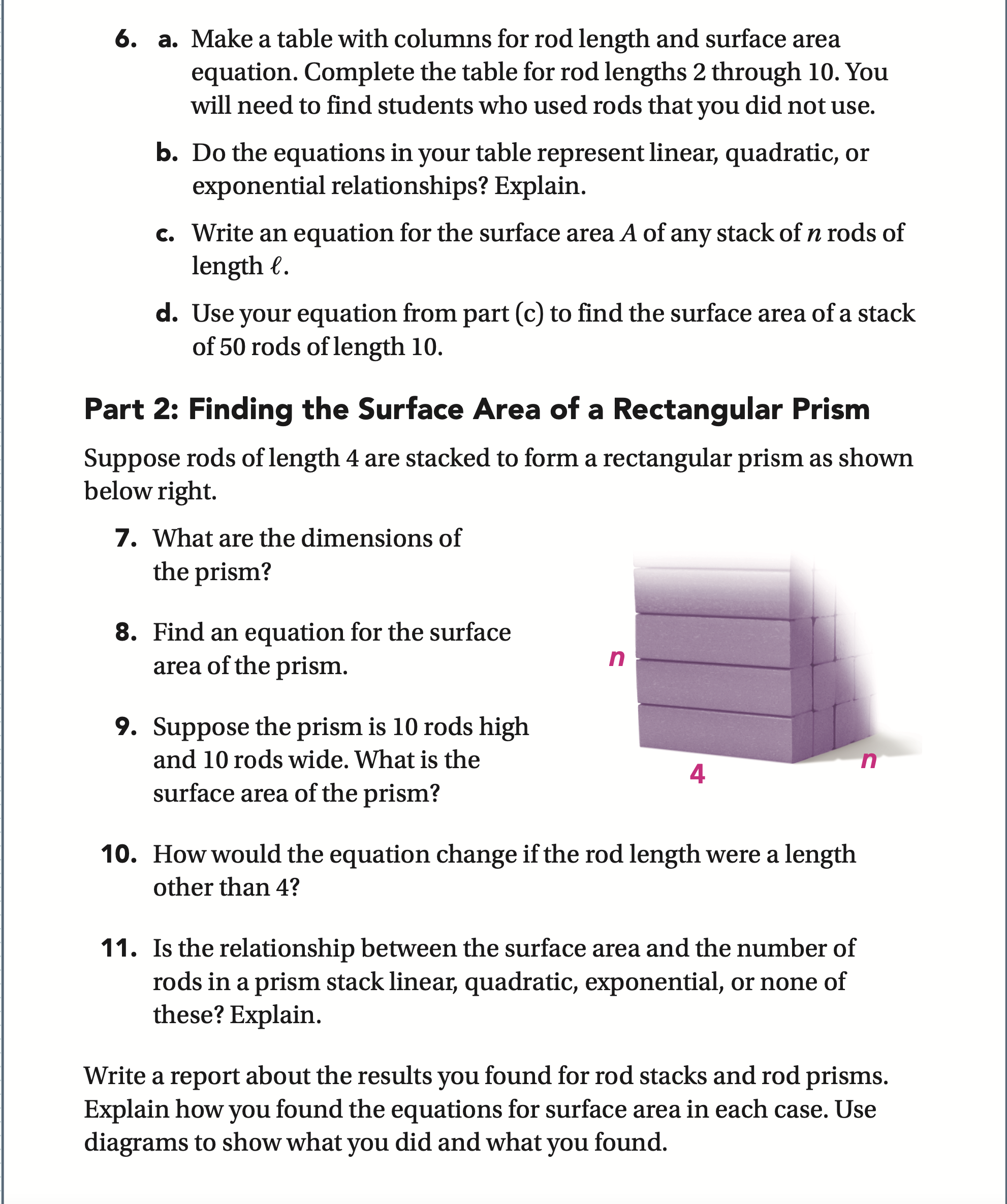 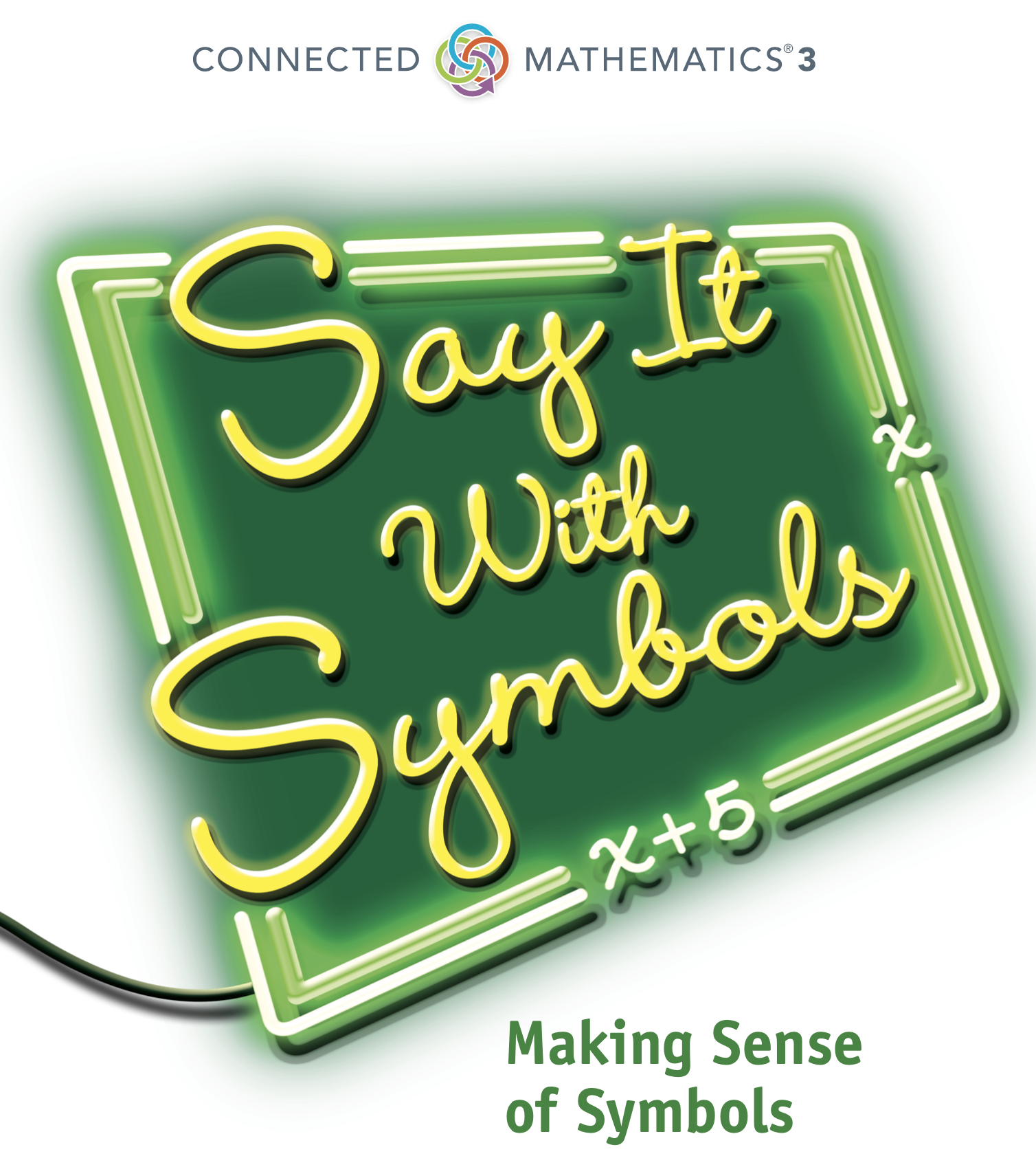 Copyright 2021 Connected Mathematics Project at Michigan State University.
Example from Part 1 
Direction #2
This shows 3 green rods stacked like stairs.

The rods are staggered by 1 unit rod. Or, you can think of it as the run of the stairs is the length of one unit rod.
unit rod
stacked rods
Copyright 2021 Connected Mathematics Project at Michigan State University.
Rods (shown horizontally)
Copyright 2021 Connected Mathematics Project at Michigan State University.
Red Rods and Unit Cubes
These copies of the shapes can be moved to form the stacks.
Copyright 2021 Connected Mathematics Project at Michigan State University.
Light Green Rods and Unit Cubes
These copies of the shapes can be moved to form the stacks.
Copyright 2021 Connected Mathematics Project at Michigan State University.
Purple Rods and Unit Cubes
These copies of the shapes can be moved to form the stacks.
Copyright 2021 Connected Mathematics Project at Michigan State University.
Yellow Rods and Unit Cubes
These copies of the shapes can be moved to form the stacks.
Copyright 2021 Connected Mathematics Project at Michigan State University.
Green Rods and Unit Cubes
These copies of the shapes can be moved to form the stacks.
Copyright 2021 Connected Mathematics Project at Michigan State University.
Dark Grey Rods and Unit Cubes
These copies of the shapes can be moved to form the stacks.
Copyright 2021 Connected Mathematics Project at Michigan State University.
Brown Rods and Unit Cubes
These copies of the shapes can be moved to form the stacks.
Copyright 2021 Connected Mathematics Project at Michigan State University.
Blue Rods and Unit Cubes
These copies of the shapes can be moved to form the stacks.
Copyright 2021 Connected Mathematics Project at Michigan State University.
Orange Rods and Unit Cubes
These copies of the shapes can be moved to form the stacks.
Copyright 2021 Connected Mathematics Project at Michigan State University.